МБОУ  СОШ  пос.Литовко
Сочинение по картине       
         К.Е. Маковского
 «Дети, бегущие от грозы»
Учитель начальных классов
Старчкова Светлана Геннадьевна
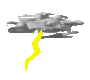 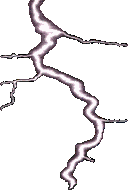 Сперва – блеск
За блеском – треск,
За треском – плеск.
Молния, гром, дождь.
- Гроза бьёт по высокому дереву.

- Гроза в лес не гонит.

- От грозы либо все в кучу, либо все врозь.
Константин Егорович Маковский, родился 
                  20 июня (2 июля) 1839 года.
      
        Его отец, Егор Иванович, был известным художественным деятелем Москвы. Творческая атмосфера окружала будущего художника с самого детства. В доме отца постоянно бывали знаменитые живописцы, преподаватели училища. Все дети Егора Ивановича: дочь Александра, сыновья Константин, Николай и Владимир, воспитанные в духе любви к искусству стали художниками. 

     "Тем, что из меня вышло, я считаю обязанным себя не академии, не профессорам, а
исключительно моему отцу", - писал на склоне лет К.Маковский.
Картина Константина Егоровича Маковского «Дети, бегущие от грозы».
- Какое впечатление производит картина?
- Какова композиция картины?
- Кто является героями картины?
- Как автор смог показать, что эти герои – главные?
- Какие краски преобладают? Какое впечатление они вызывают?
- Что рождает тревожное чувство?
План.

1) В лес за грибами.
2) Приближение грозы.
3) Начало грозы.
4) Скорее домой.